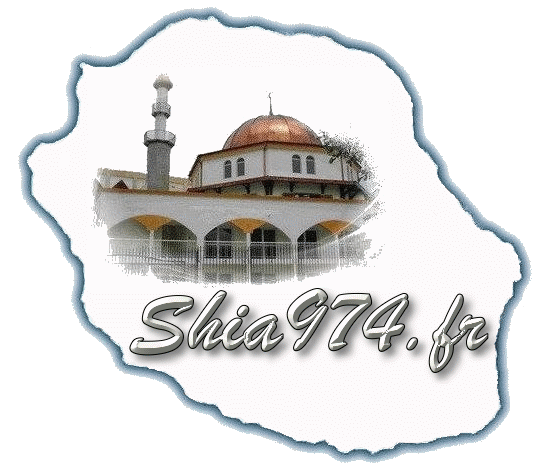 FIQH  8
LEÇON 9
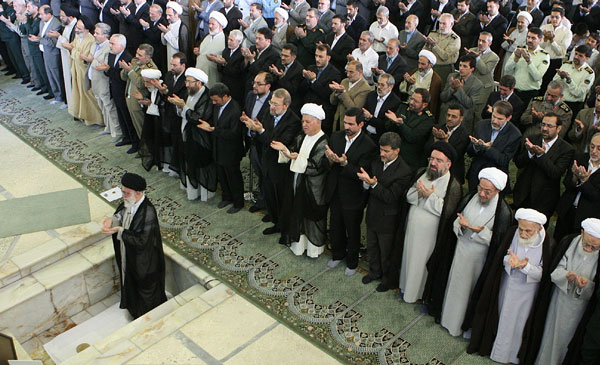 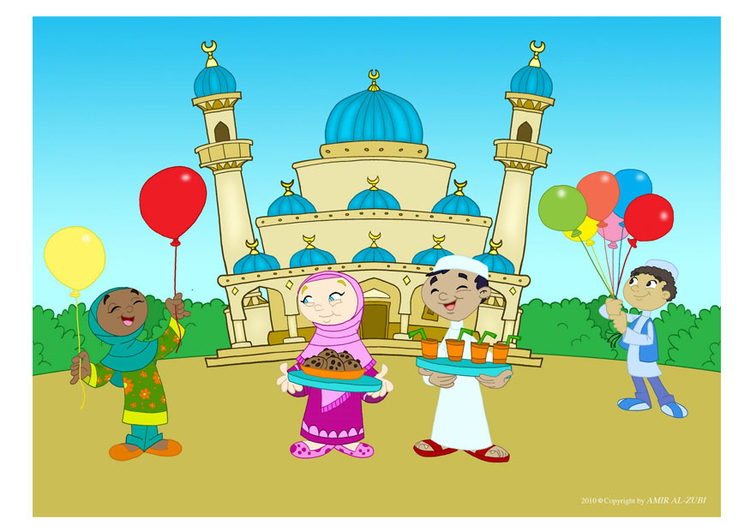 SALAATOUL EIDEIN
(Les prières d’Eid)
Approuvé par Moulla Nissar
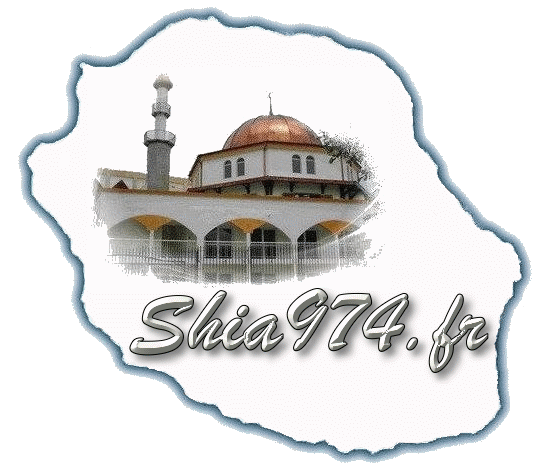 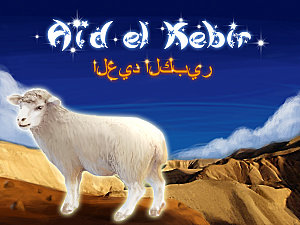 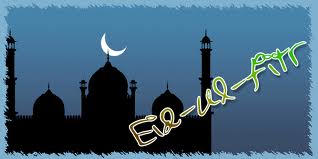 Les Musulmans observent deux grandes fêtes chaque  année. Le premier est l’Eid oul Fitr (1er Shawwal) et l’autre est Eid oul Hajj (10 Zilhajj). Ces deux jours sont des jours de grandes festivités.
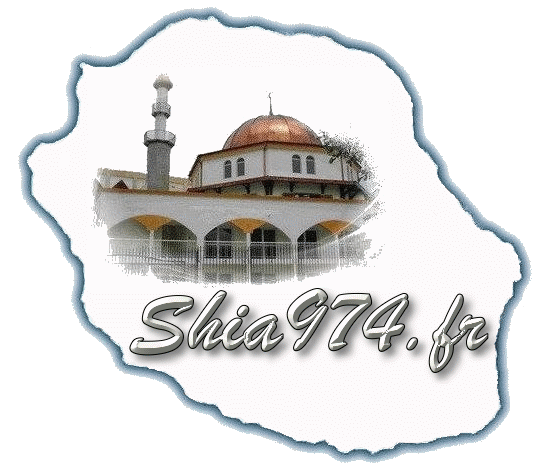 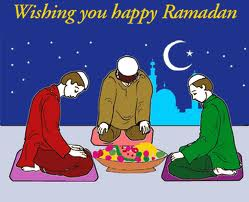 Eid oul Fitr est observé à la fin du Saint mois de Ramazâne. Les jeûnes créent les sentiments de piété, spiritualité, patience, satisfaction et sacrifice.
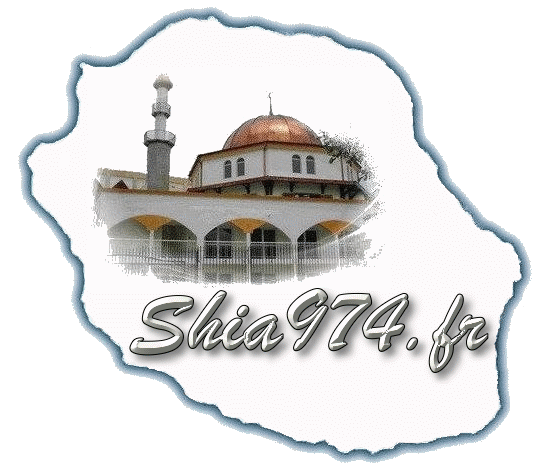 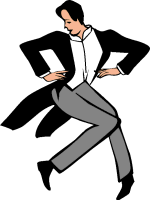 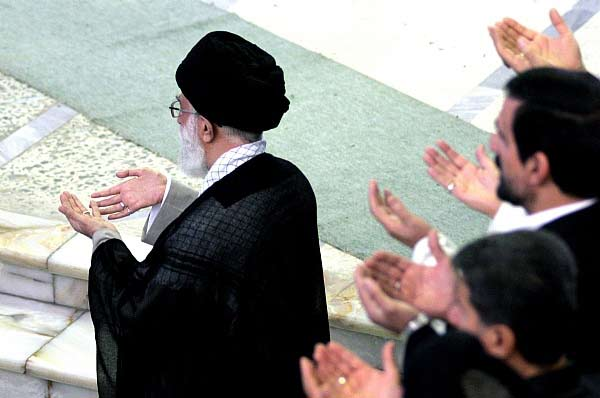 La fête chez les Musulmans ne signifie pas DANSER ou CHANTER. Nous nous soumettons totalement à Allah en offrant la prière d’Eid pour ces bénéfices religieux, spirituels et moraux que nous  avons acquis durant le Saint mois de Ramazâne.
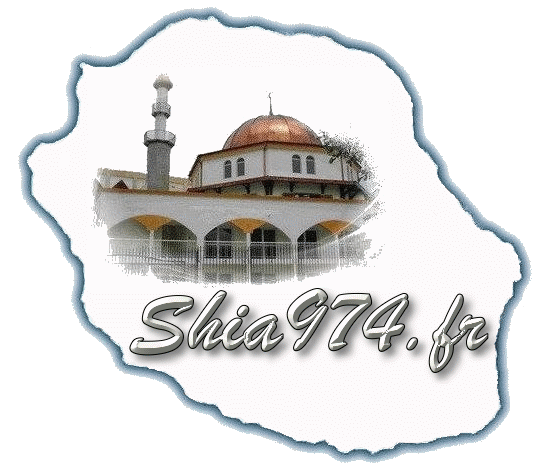 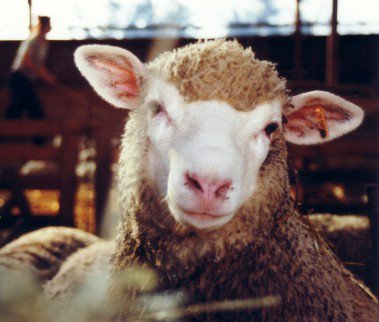 Eid oul Azha est observé le jour où le Prophète Ibrahim (as) a voulu sacrifier son fils Ismaël en obédience à l’Ordre d’Allah swt. Le Saint Coran a rapporté l’entière histoire, qui est un grand exemple d’autosacrifice. La fête d’Azha est en souvenir de ce sacrifice.
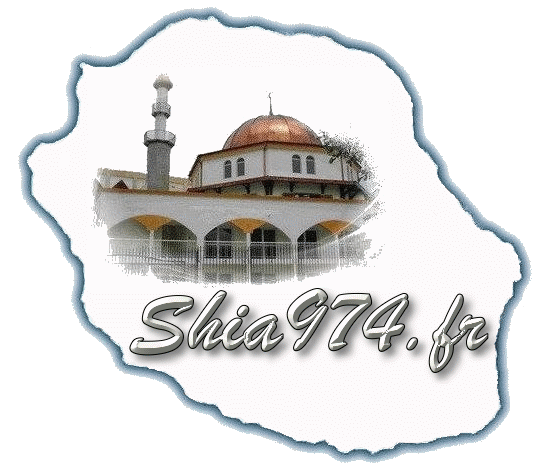 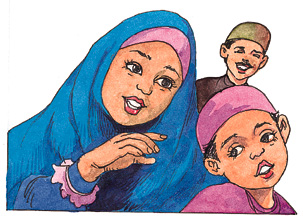 Il nous rappelle que toutes nos propriétés, tout ce que nous avons, y compris nos vies et celles de nos êtres chers doivent être sacrifiées dans la voie d’Allah  si nécessaire.  Et encore dans ce cas, nous offrons une prière spéciale : La Prière d’EId.
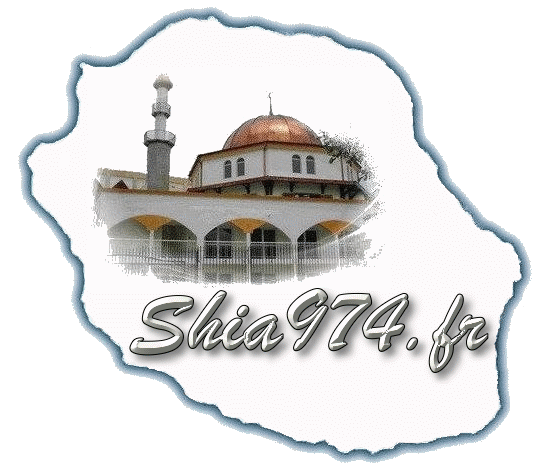 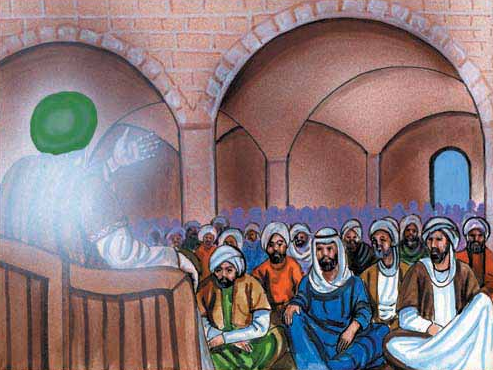 La Prière d’Eid est sounnate (non Wadjib) durant le Ghaybat de notre Imam (as).
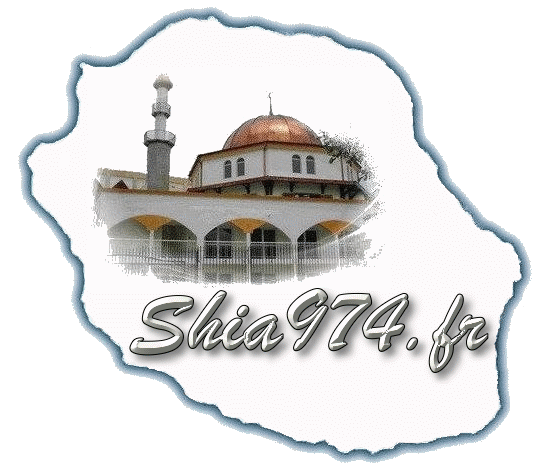 Méthode de prière  Le Niyyat (intention) doit être fait ainsi :
J’accomplis deux Rakàts namàze d’Eid oul Fitr (ou Eid oul Azha) sounnate qourbatan Ilallàh.
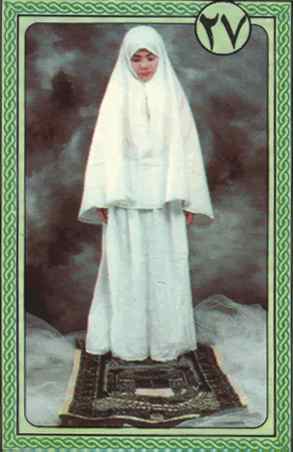 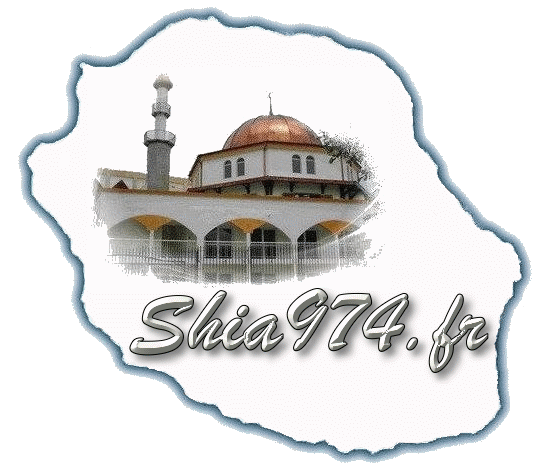 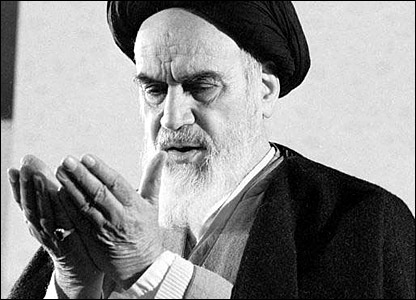 5 QOUNOUTS
Dans le premier rakàt, il est sounnate de réciter  la sourate ‘Aalà (87), après la sourate Al Hamd, puis accomplir 5 qounouts (voir récitation ci-dessous), ponctués par les takbirs (Allàho Akbar), puis accomplir le Roukou et les Soudjoudes.
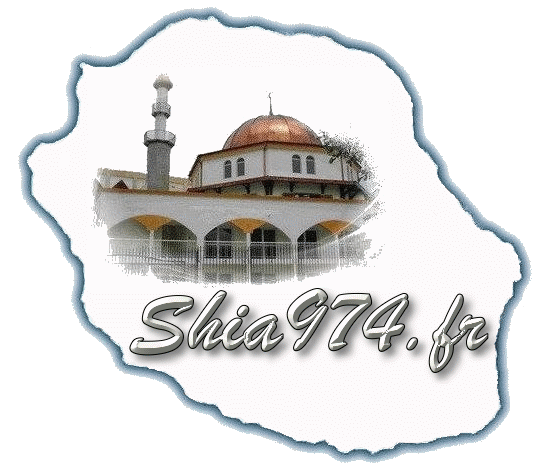 4 QOUNOUTS
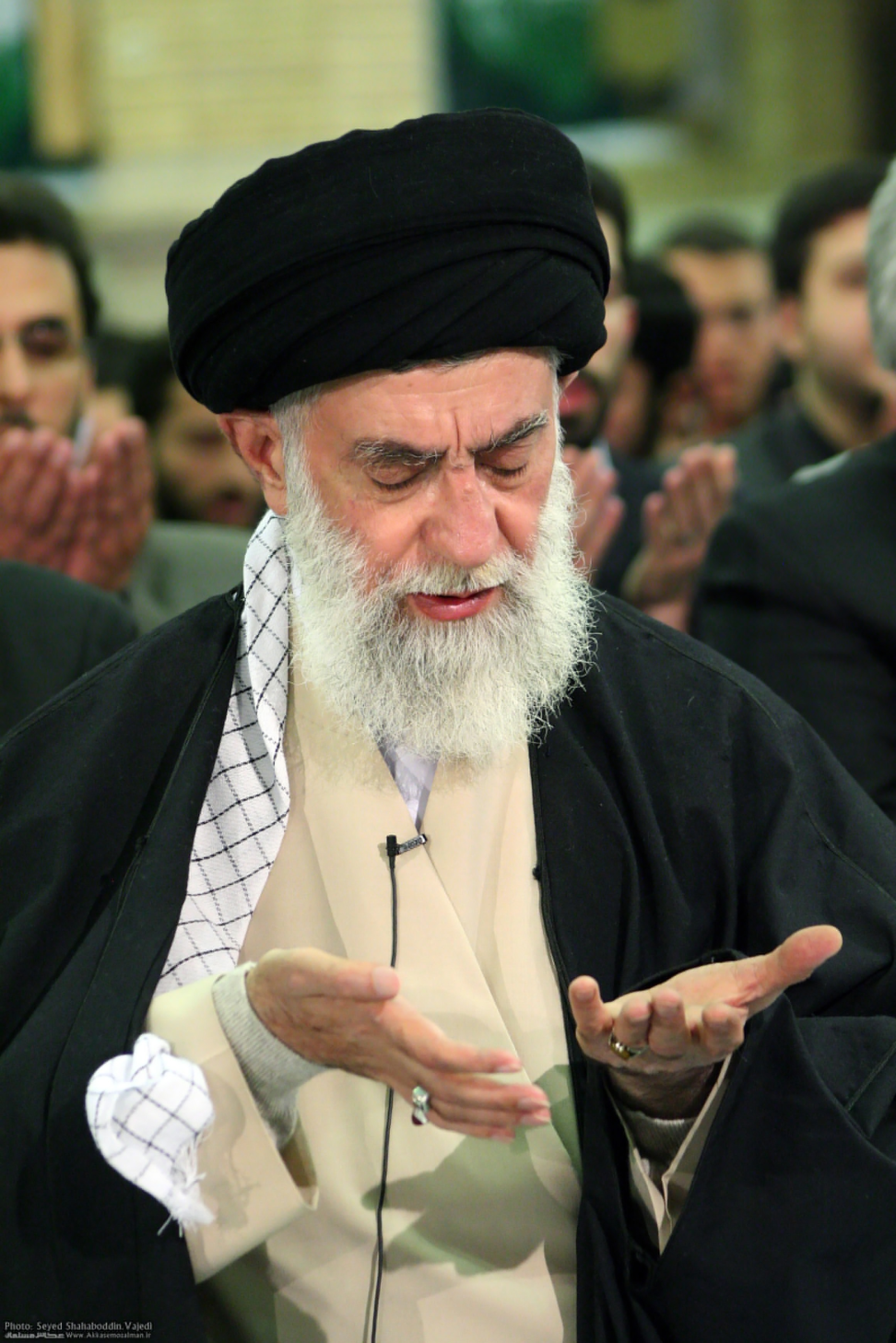 Dans le 2ème Rakàt, il est sounnate de réciter la sourate As Shams (91), après la sourate Al Hamd, puis accomplir 4 qounouts (voir récitation ci-dessous), ponctués par les takbirs (Allàho Akbar), puis accomplir le Roukou et les Soudjoudes.   Il y a donc au total 9 qounouts.
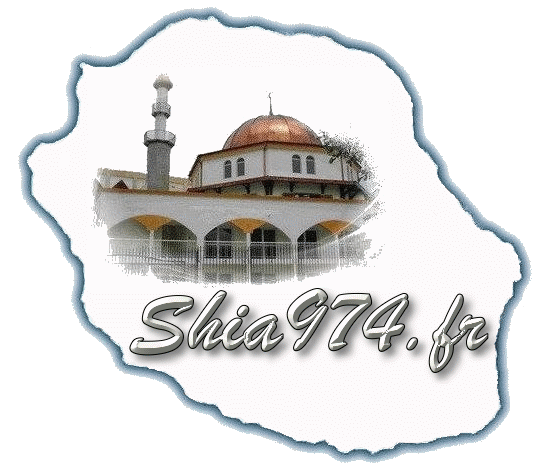 Voici le dou’a du Qounout :
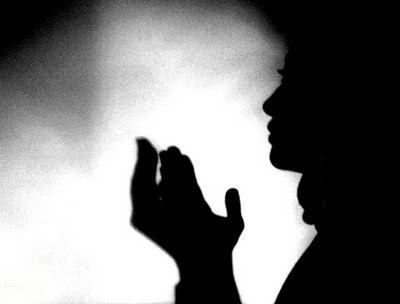 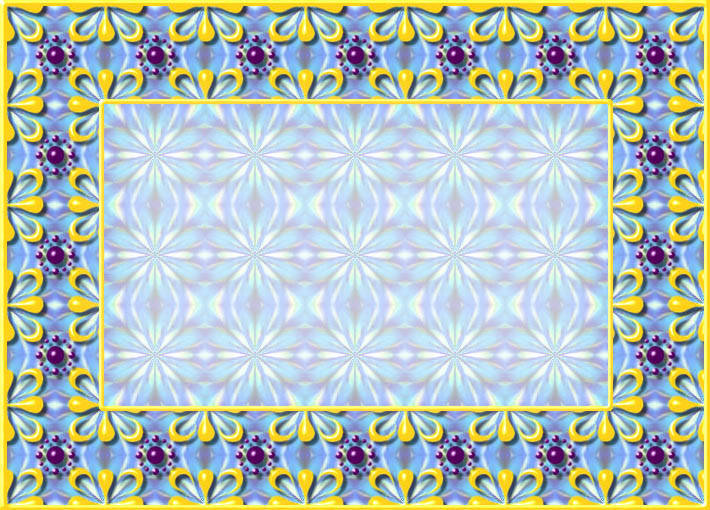 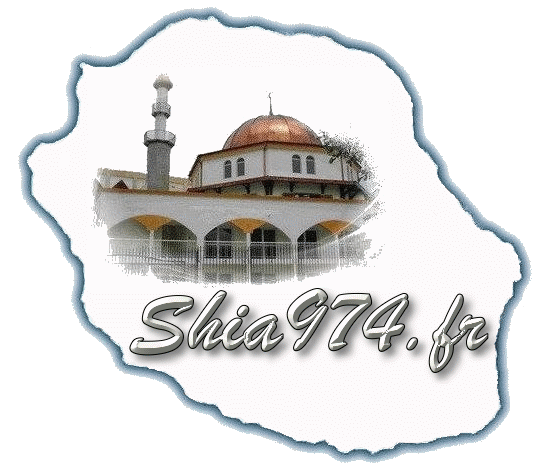 Bismillàhir Rahmànir Rahîm,   Allàhoumma ahlal kibriyà’é wal'azamate wa ahlal joudé wal jabaroute wa ahlal ‘afwé warrahmah wa ahlattaqwa wal maghférah ass-aloka béhaqqé hàzal yaoumil lazi ja'altahou lil mouslimîna 'éida  walé Mohammadine sallallàho ‘alayihé wa àléhi zoukran wa karàmatan  wa  sharafan wa mazîda, an-tosallé ya'alà Mohammad wa àlé Mohammad…
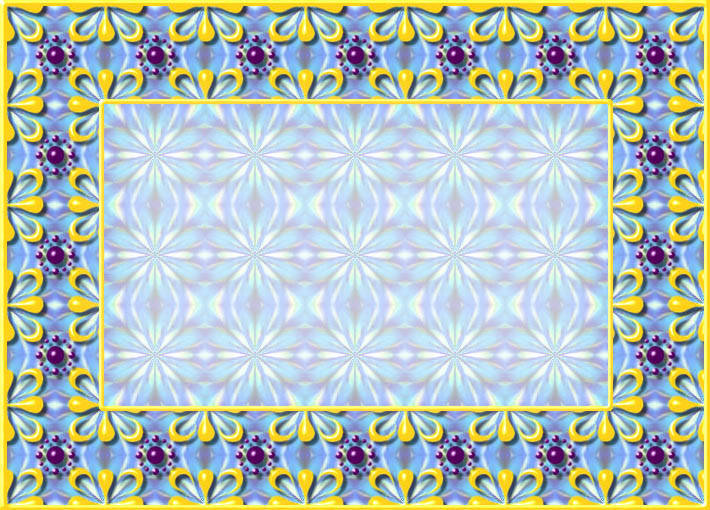 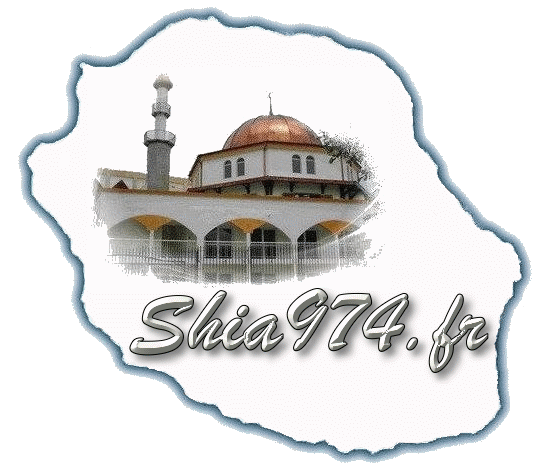 …wa an-toud khélani fi koullé khairine adkhalta fihé Mohammadane wa àla Mohammad,  wa an-toukhréjani mine koullé sou’îne akhradjta mine-hou Mohammadane  wa àla Mohammad, salawàtoka ‘alayhé wa ‘alayihim adjma'îne. Allàhoumma inni ass-aloka khaira mà-assàlaka béhi  ‘ibàdokas-saléhoun wa a'ouzo béka mimmasta-àza minho 'ibàdokal moukhléssoune